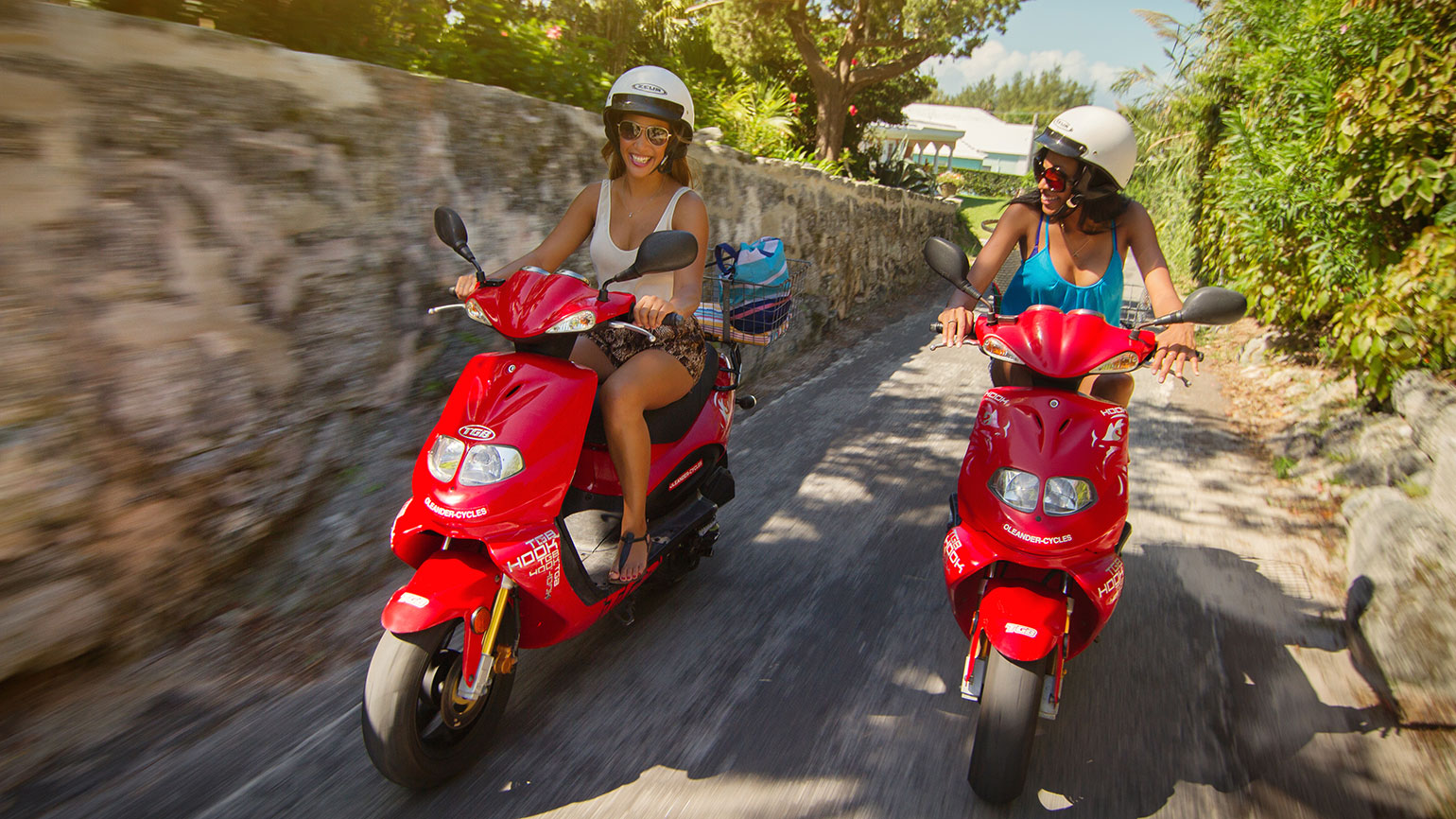 BERMUDA COLLEGE
Principles of Physics I
5 – Newton’s Laws (Dynamics)
Forces in Action this Weekend
New tugs arrived!  
Physics teacher had hard time kayaking…
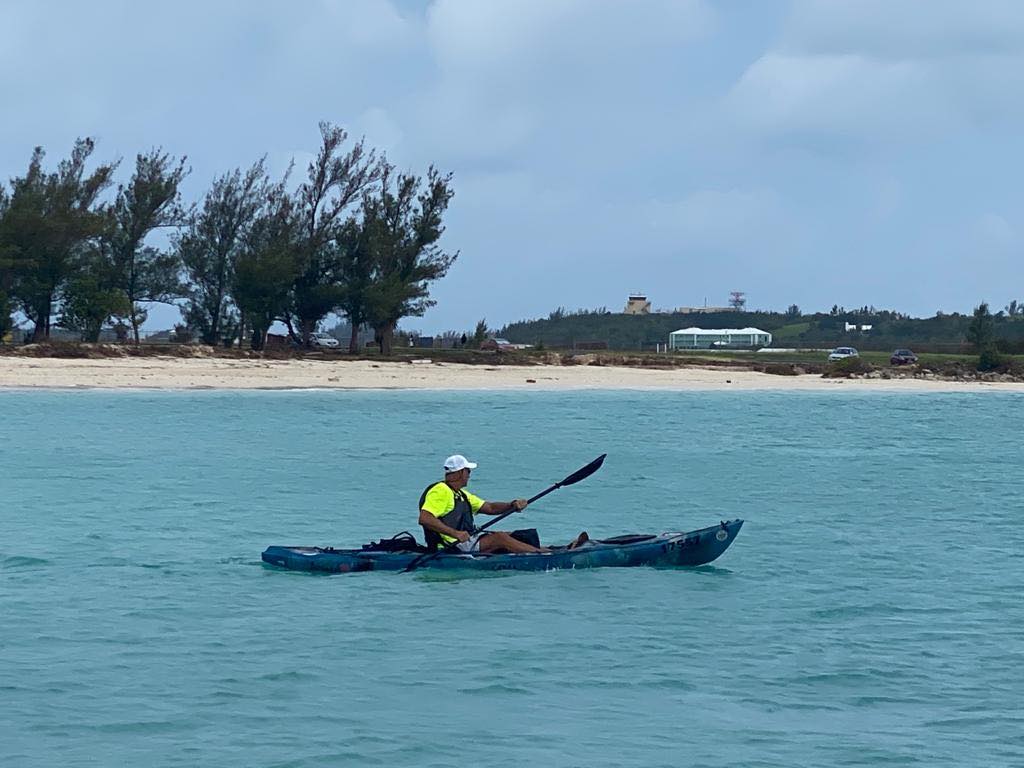 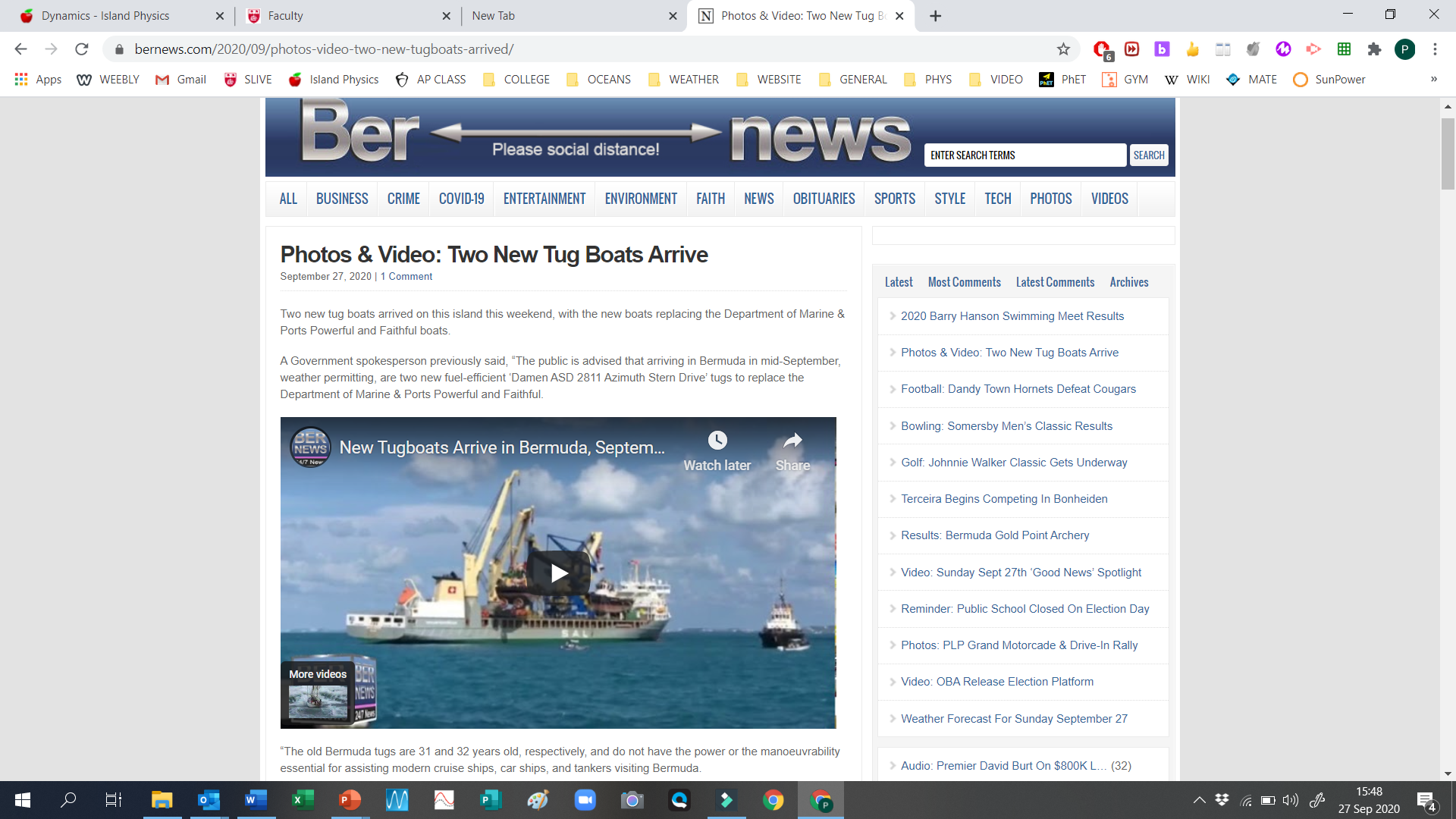 Dynamics
Last week we learned that forces were actions where one object PUSHED and/or PULLED on another.

If there are no forces at all (extremely rare) or if the forces all counterbalance each other, the object’s motion does not change.  

This was Newton’s First Law of Motion.

So, what happens when these forces do NOT counterbalance each other?
Newton’s Second Law of Motion
DYNAMICS
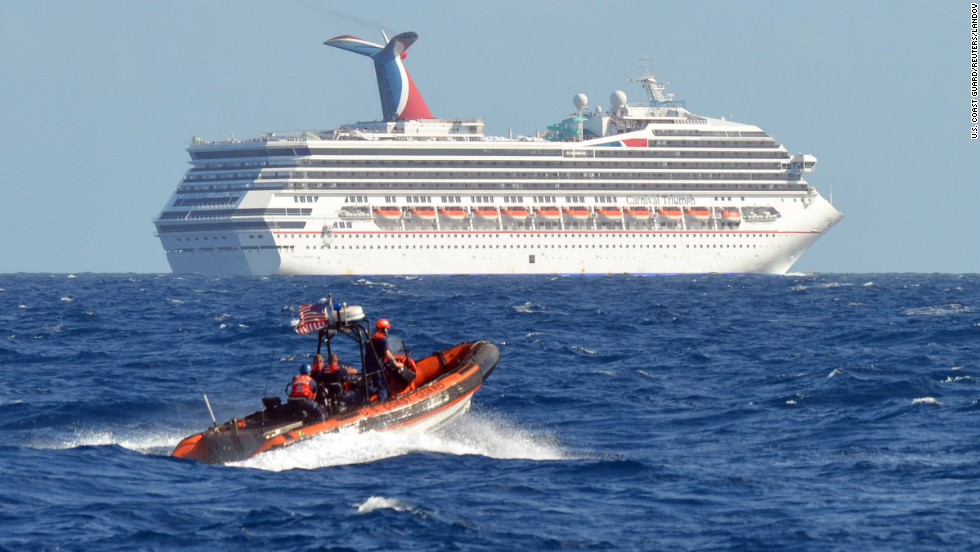 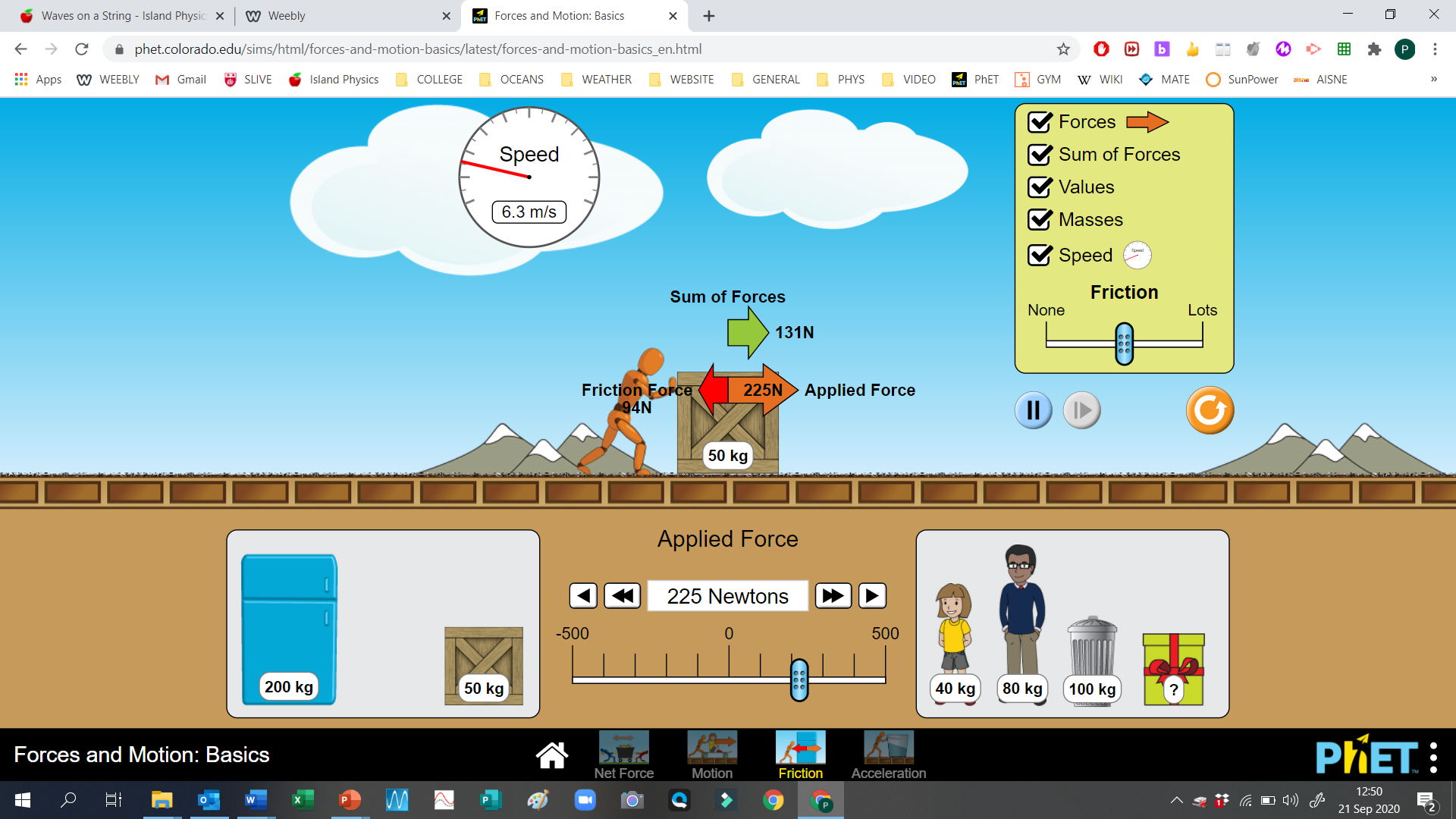 LAB 6 – Newton’s Second Law
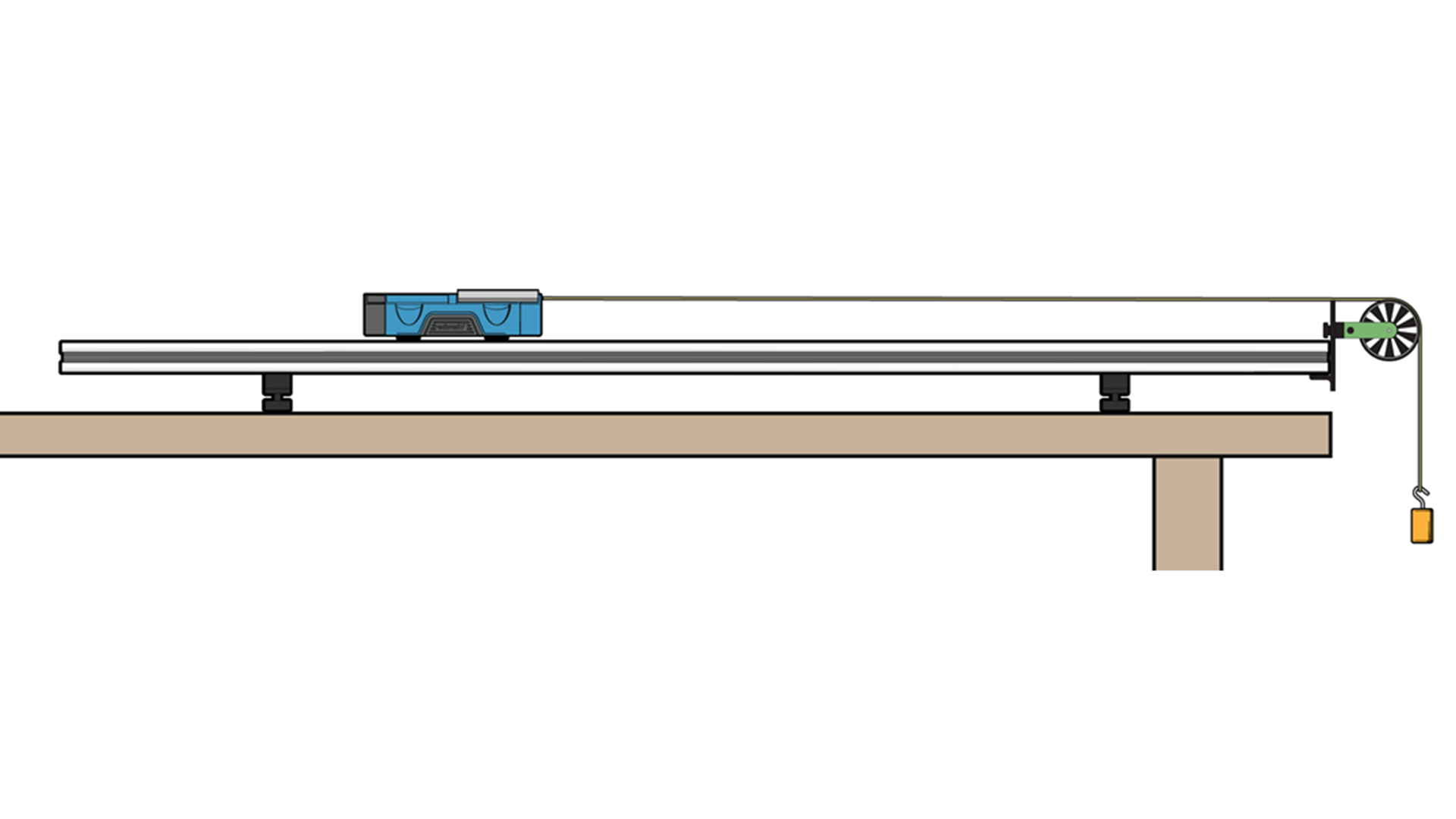 Newton’s Third Law of Motion
“Every action has an equal and opposite reaction”

If an object exerts a force on another object, that object exerts an equal and opposite force on the original object.
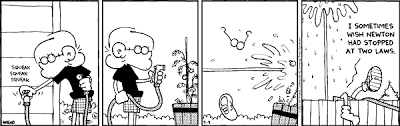 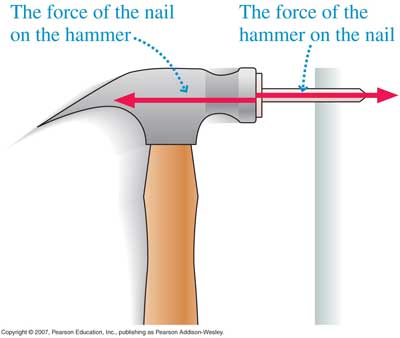 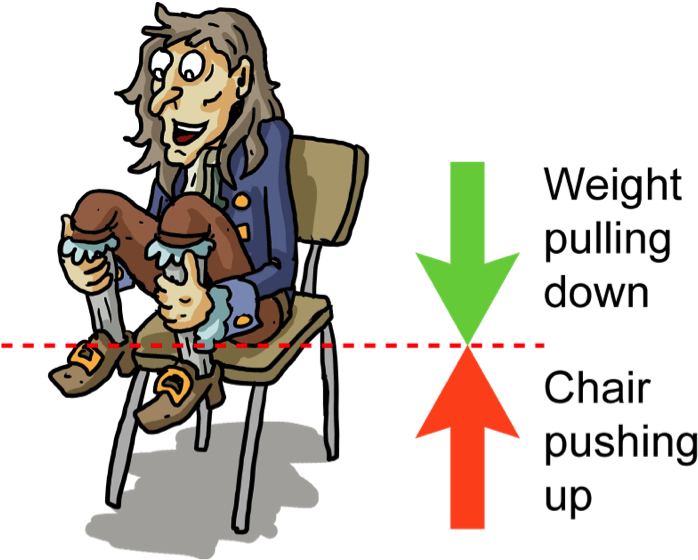 Example 1 – Numerical (+ free-body diagram)
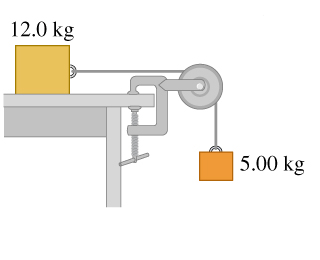 Algebraically  (no friction)
SLOPES – key is to change view
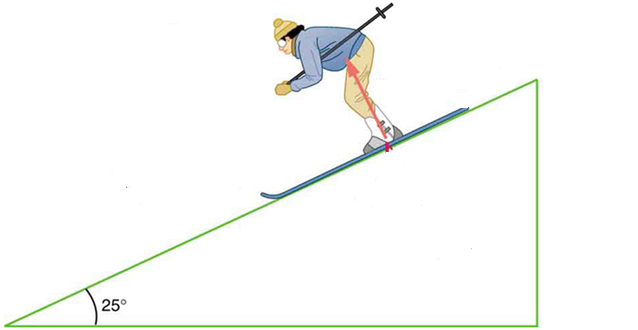 Friction
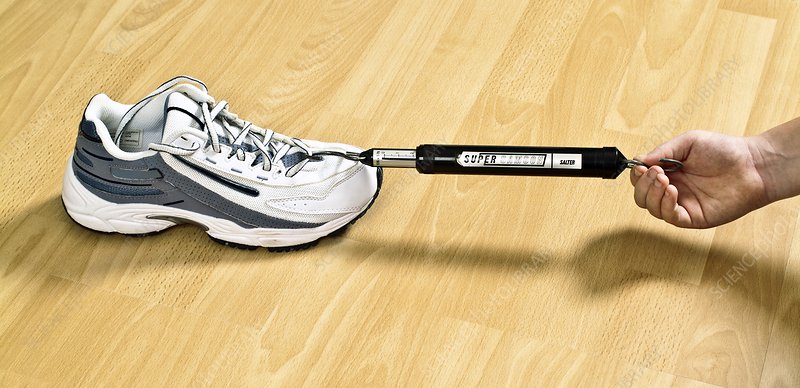 LAB 5
2 experiments:

A – statics, work out the tension in the string

B – N2L, prove that acc is proportional to applied force.